Creating and Managing SMB Insight CommunitiesA Community Manager’s  POV
Sharon Brant
Head of Market Insights
Building an online insights community is like…planning a (big) Thanksgiving Dinner
Considerations before starting
Decorations & Menu planning (Branding and Plan) 
Invitations (Recruitment)
Activities
Party favors (Incentives)
Clean up & lessons learned
Considerations before starting
Purpose and objectives
Purpose: Provide an agile and cost effective way to better understand SMB’s needs and challenges
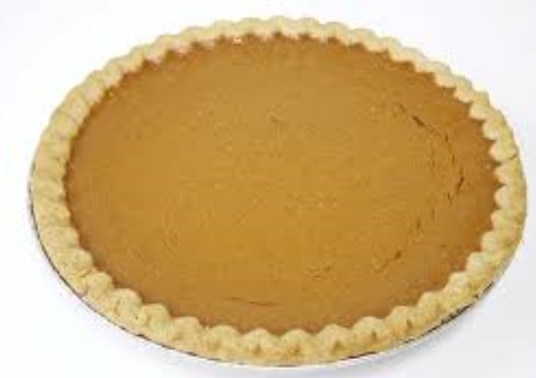 Community Objectives
Position Vantiv as a trusted resource
Create a rich member experience
Provide members with exclusive information
Allow members ability to share
Considerations before starting
Use cases (input to activities)
Insight Communities provide value for a variety of uses
Marketing
Message testing
Segments
Content topic needs
Customer advocacy
Quick polls
Strategy
Ideation and screening
Risk assessment
Competitor assessment
UX
Website testing
Product testing
Innovation challenge
Product
Concept testing
Prod Sat
Post pilot feedback
Buyer profiles
Ideation
Product optimizing
Price testing
Sales
Buyer journey
Buying criterion
Testimonials
Additional considerations before starting
Host/Hostess
Support team
Guests
Budget
Cook or cater
Menu Planning & Decorating
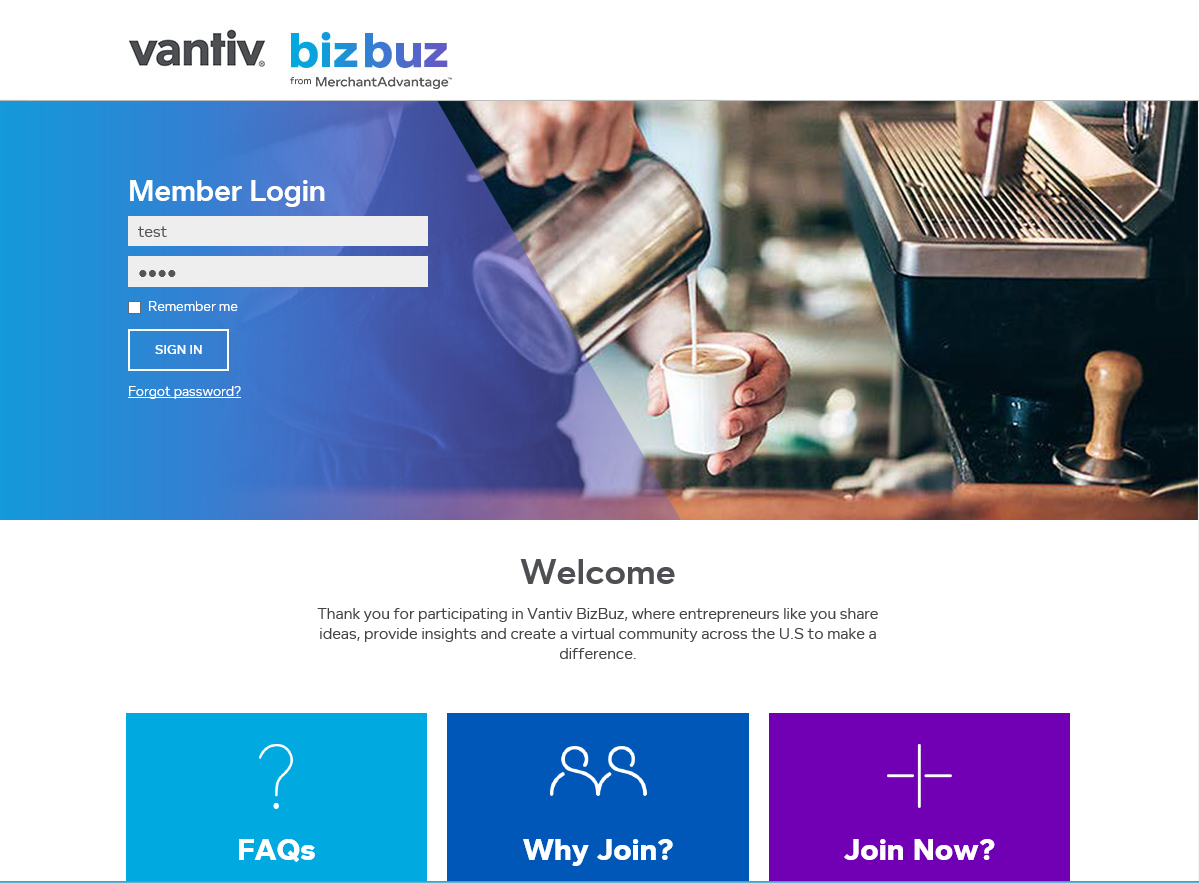 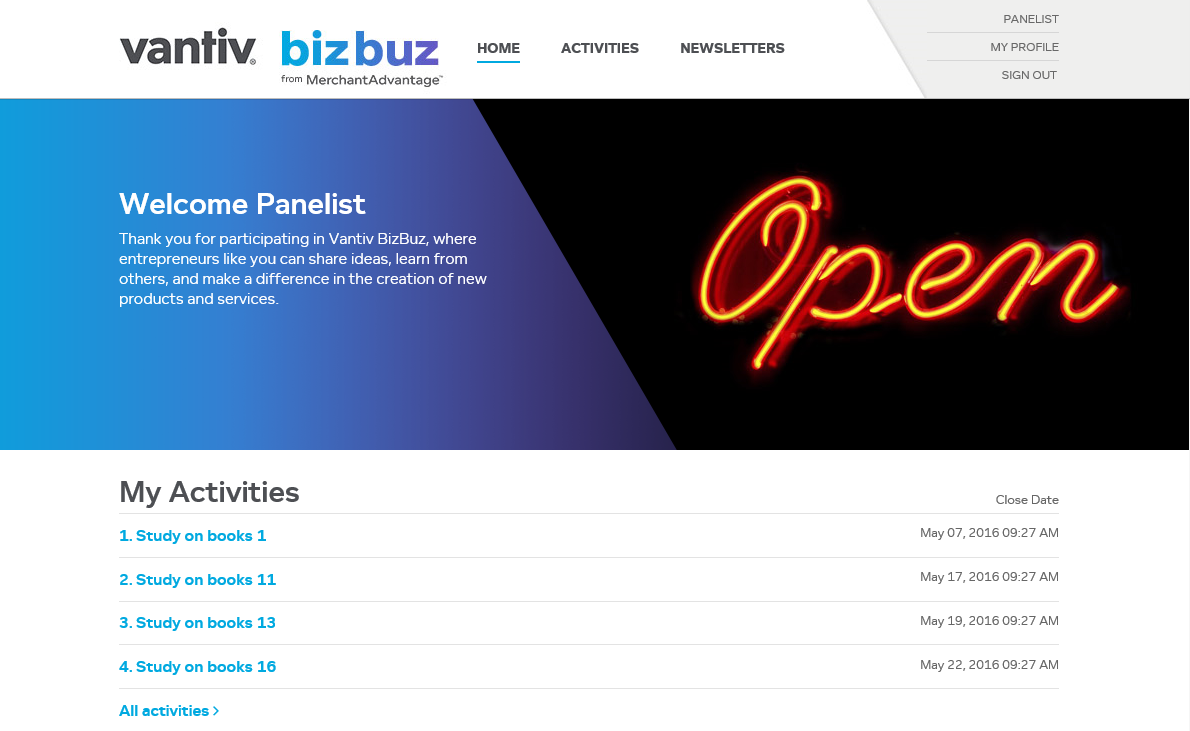 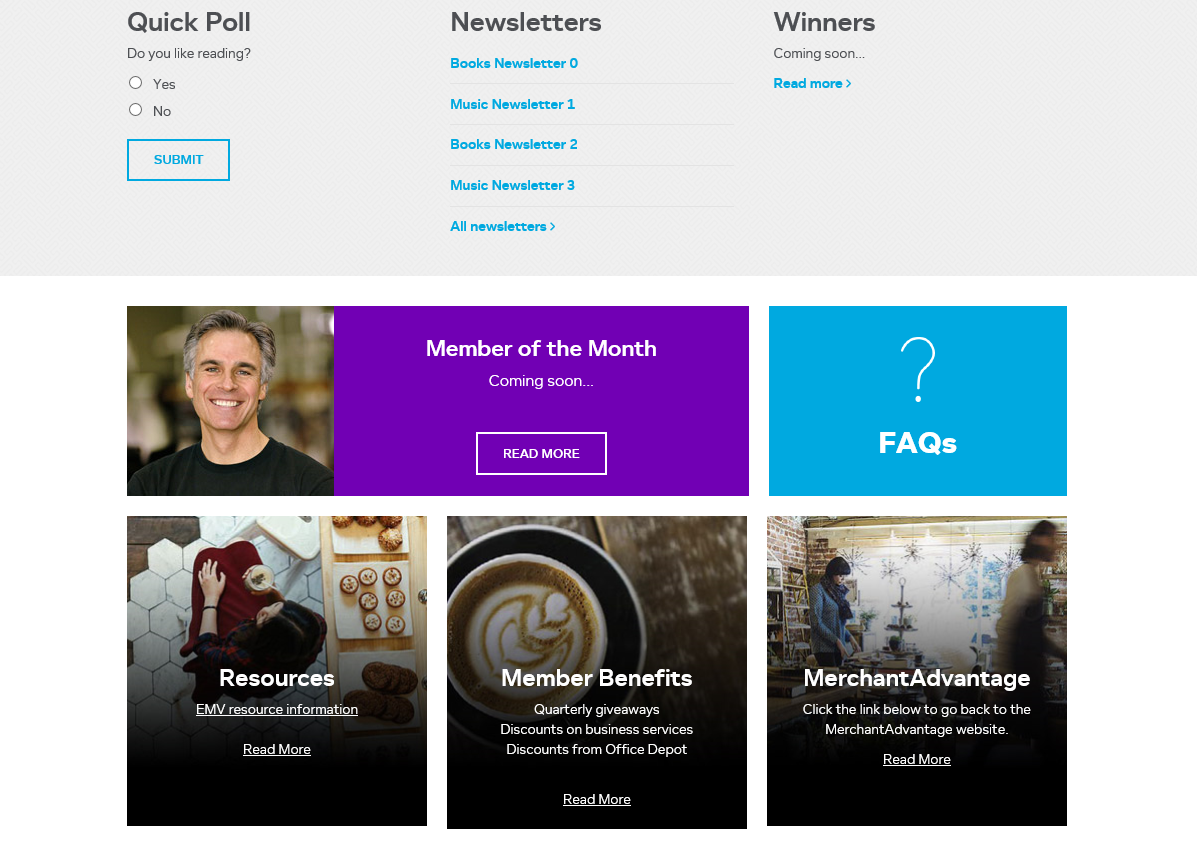 Invitations (Recruitment)
Recruitment plan 
Why Join?
Dietary restrictions or favorites
Activities
Calendar
Variety
Fun and engaging
Communicate 
Interaction and requests
“How are we doing?”
Party favors (Incentives)
Budget and frequency
Involvement
Surprise and delight
Relevant
Suggestions
Clean up & lessons learned
Drunk uncles
Head chef (and helpers)
Taste test the caterer 
Soft launch (try recipes)
Departing guests (monitor membership health)
Don’t make everything from scratch, use what you have
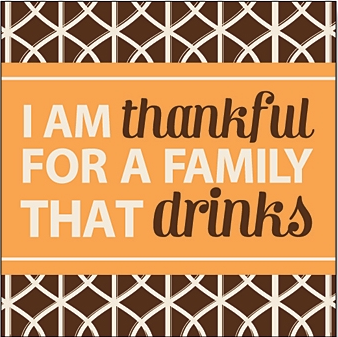 Simplifying Payments Innovation
16
9/27/2016
Q&A
Simplifying Payments Innovation
17
9/27/2016
Contact Info:Sharon BrantHead of Market Insightssharon.brant@vantiv.com
Simplifying Payments Innovation
18
9/27/2016